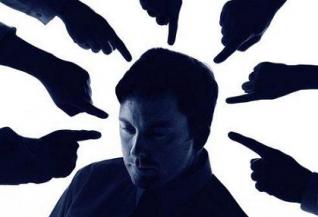 ELEŞTİRİ
edebiyatfatihi.net
Bir metinde biçim, içerikle sıkı şekilde ilişkilidir ve bu iki unsur derin bağlarlarla birbirine bağlanmıştır, bunlar birbirlerini etkiler. Bununla birlikte, onları kolayca kavramak için önce ayrı ayrı tanımak, sonra aralarındaki derin bağları anlamak gerekir. Biçim ve içerik arasında ilgi çekici ilişkiler vardır. Bu ilişkilerin metnin bütünlüğünden (global) çıkan temel anlamın ışığında açıklanması gerekir. Edebi analiz bize içerik ile biçimi birleştiren bağları keşfetmek ve incelemek imkanı verir.
Edebi analizin başarılı olması için, önce edebî eserlerinniteliklerinin göz önünde bulundurulmasında yarar vardır. Edebîbir eser bazı nitelikleriyle diğer metinlerden ayrılır:
1) Bir edebî eserde, yazar bize bir dünya görüşü sunar.
Yazarın seçtiği ve dile getirdiği olaylar, onun hassasiyetlerini ve fikirlerini gösterir. Bir esere bütünlük ve birlik kazandıran, anlamlılığını sağlayan, eserin genel atmosferini belirleyen yazarın
konuya yaklaşım tarzıdır. Edebî eserde yazar, her şeyden önce kendisini ifade eder, bundan dolayı dilin “ifade etme” fonksiyonu ön plana çıkar.
2) Bir edebî eser çağrışımlar yaratma gücüne sahiptir. Verilen mesajın tamamı, ifâde edilenlerle yani metnin hakikî anlamıyla sınırlı değildir. Anlam, kelimelerin dizilişiyle, cümlelerin ritmiyle, ahengiyle yeni tonlar ve renkler kazanır, zenginleşir. Hatta bazı eserler, esas anlamı sembollerle anlatabilir.